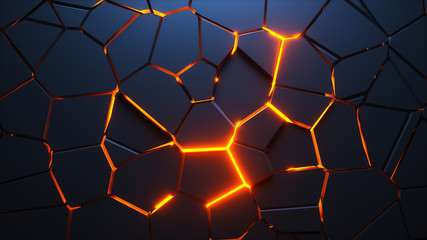 REVELATION REVEALED
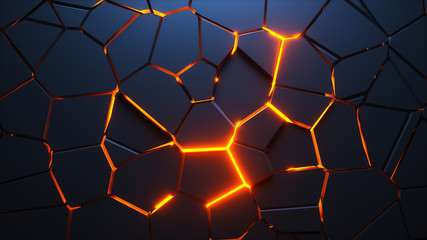 REVELATION REVEALED
Introduction
Revelation 1:1; Ephesians 3:3-5
Revelation 1:3; James 1:22
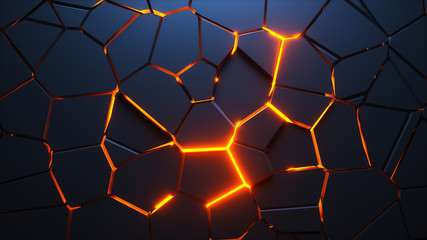 REVELATION REVEALED
Why Would the Prophecy Be Fulfilled?
Revelation 6:9-11; 16:4-7; 18:21-24
Revelation 19:1-9
Revelation 17:5
Jeremiah 51:54-58
Revelation 14:8
Revelation 11:8
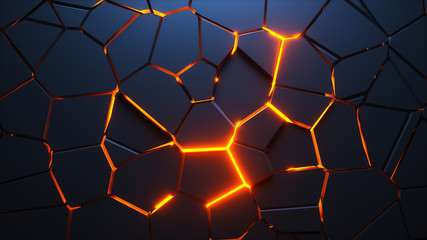 REVELATION REVEALED
Why Would the Prophecy Be Fulfilled?
Revelation 6:9-11; 16:4-7; 18:21-24
Revelation 19:1-9
Revelation 17:5
Jeremiah 51:54-58
Revelation 14:8
Revelation 11:8
Revelation 21:2
Galatians 4:21-31
Ephesians 5:25-27
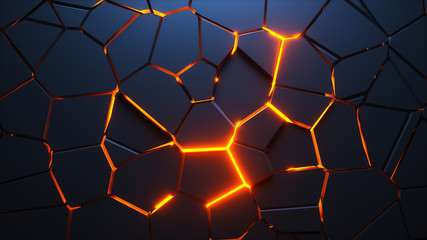 REVELATION REVEALED
Why Would the Prophecy Be Fulfilled?
Revelation 6:9-11; 16:4-7; 18:21-24
Revelation 19:1-9
Revelation 17:5
Jeremiah 51:54-58
Revelation 14:8
Revelation 11:8
Matthew 23:29-35
Revelation 21:2
Galatians 4:21-31
Ephesians 5:25-27
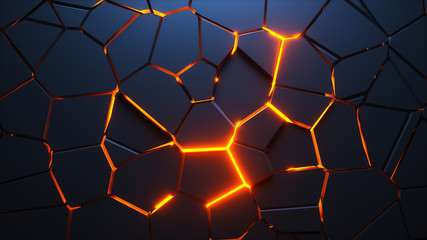 REVELATION REVEALED
When Would the Prophecy Be Fulfilled?
Revelation 1:1, 3; 22:6-7, 12, 20
Revelation 22:10; Daniel 8:26; 12:4
Matthew 23:36; 24:32-34; (Mark 13:30; Luke 11:50-51)
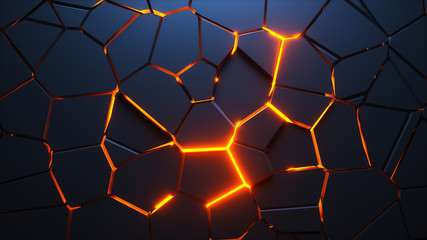 REVELATION REVEALED
Where Would the Prophecy Be Fulfilled?
Revelation 11:1-2, 8
Matthew 23:37-24:31
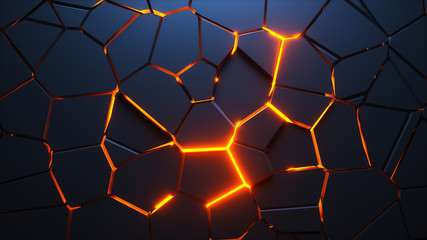 REVELATION REVEALED
How Long Would the Fulfillment of the Prophecy Last?
Revelation 11:1-3; 13:5; 12:6, 14
Daniel 7:21-25; 12:7, 11
Daniel 11:31
Matthew 24:15-16
Josephus, The Jewish War 1:1 (32)
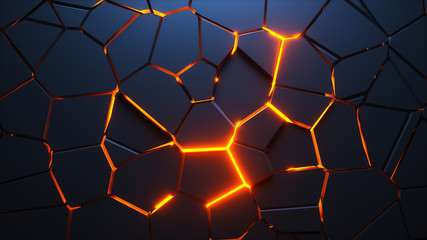 REVELATION REVEALED
Conclusion
Revelation 21:8
Revelation 22:17